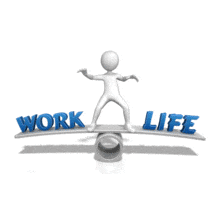 Work-Life Balance
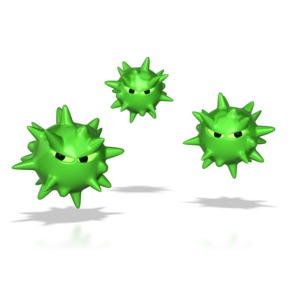 Learning Objectives
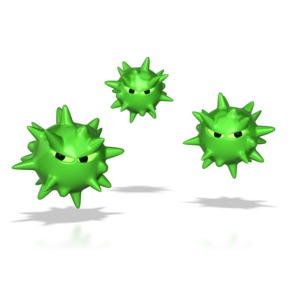 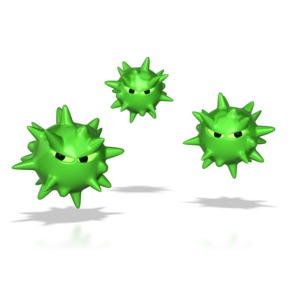 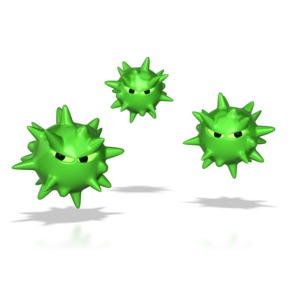 With the rapid spread of the coronavirus, many parents are now working at home while at the same time schooling their children at home. There is little opportunity to leave the house and engage in activities that were once a part of the normal routine for separating from the daily stress of work or school life. Now more than ever, seeking to achieve separation from work for employees as well employers requires purposeful action.
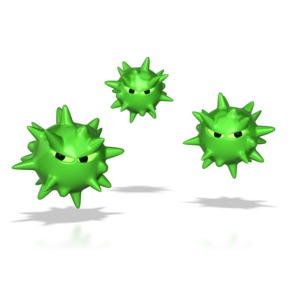 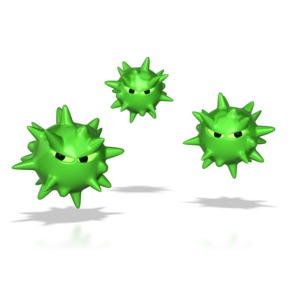 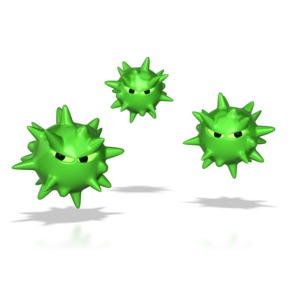 Burnout
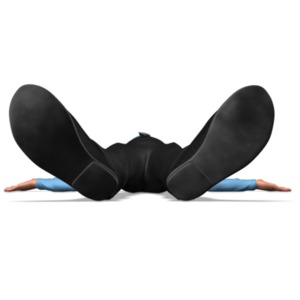 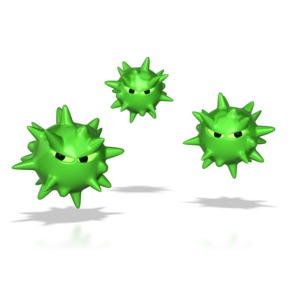 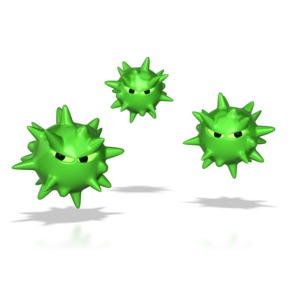 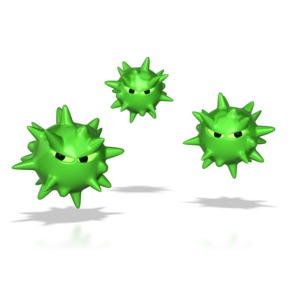 What is burn-out?
Burnout is a condition that affects employees when they are under stress over long periods. Burnout is the result of depleted resources due to job demand and little or no action in replenishing these resources.
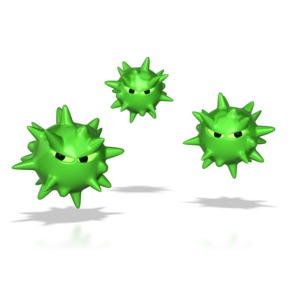 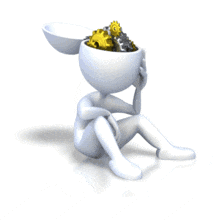 What are two major effects?
Mental Fatigue
Inefficiency
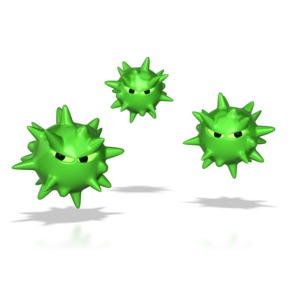 [Speaker Notes: Finding ways counters to stay mentally replenished can prevent parents from burning out from the increased demands of their new responsibilities of schooling their children at home and possibly maintaining their own work.]
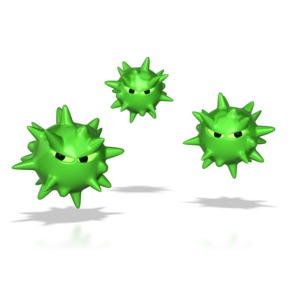 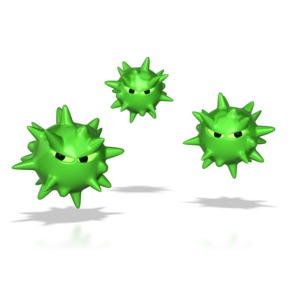 Crafting the Culture
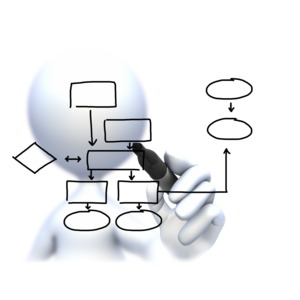 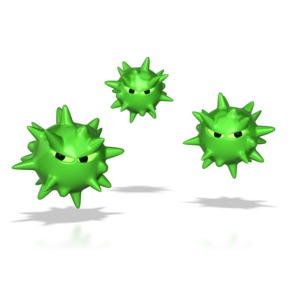 [Speaker Notes: As a leader, it’s up to you to support employees and your company culture by creating the conditions for remote work success.
Here are a few ways you can help employees transition to working remotely while avoiding burnout.]
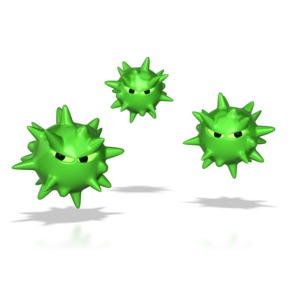 Elastic scheduling
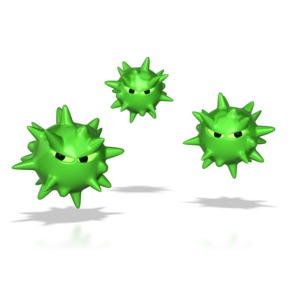 Diversity is an essential element to success. As we increase our diversity to promote higher success levels, we inadvertently expand individualism. As your organization shifts to remote work, give your employees the opportunity to adjust their work schedule with their most productive hours.. Employees will appreciate you trusting them to manage their time and workload effectively. They’ll also enjoy the peace of mind of knowing that they can balance both their work and home demands.
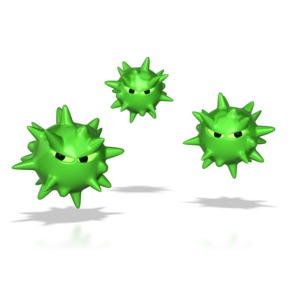 [Speaker Notes: Know you personnel
This builds trust within the organization
Assists with child care]
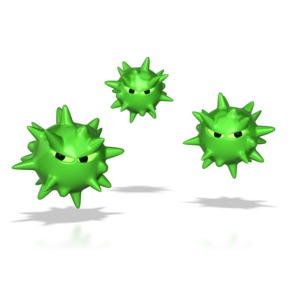 Suitable Workspace
Many of us are used to going to an office every day, staying at home for hours on end will undoubtedly feel a little strange. To help, suggest that they designate a dedicated workspace, whether that be a home office they already have or the dining room table. Having a space to go to, even if it’s in their house, will help them compartmentalize “work” vs. “home.” In choosing spaces, ensure it’s clean, peaceful, and has reliable technology.
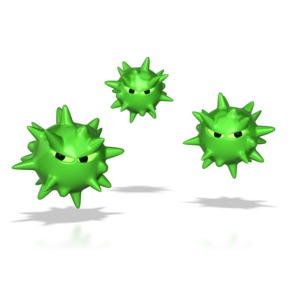 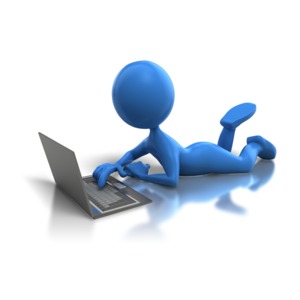 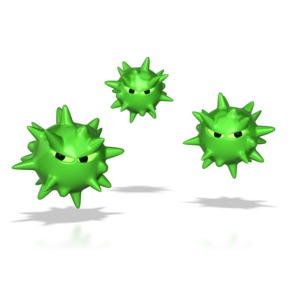 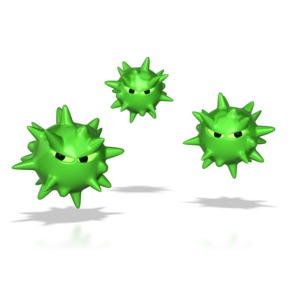 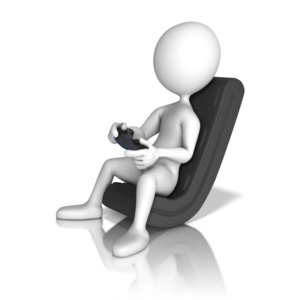 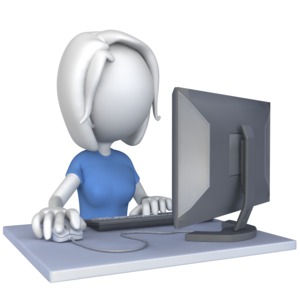 Strategies for Balance
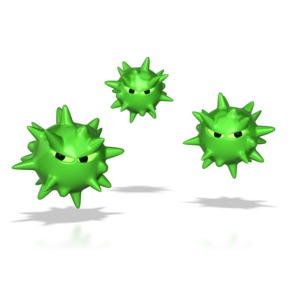 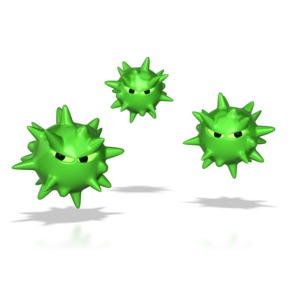 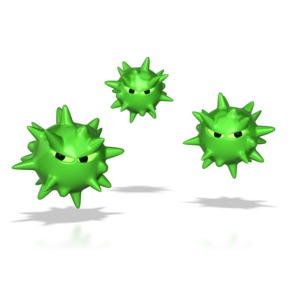 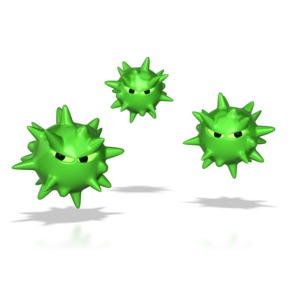 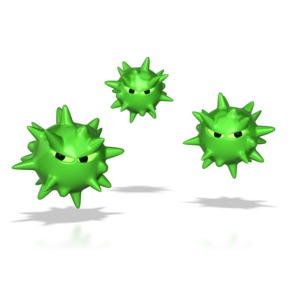 Schedule work hours
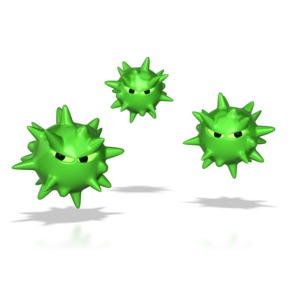 Construct a plan or schedule and try to stick to it. If your normal hours are 9 a.m. to 5 p.m., Monday to Friday, don’t abandon that schedule because you have slightly more flexibility. It’s important to have some structure. Review your to-do list and make an outline for your day. This will help you to be more productive and focused in the time that you have. It’s a pandemic, not a work retreat. If you have childcare or other commitments, designate a portion of your day to handle those tasks as well. Having a fine-tuned layout work schedule will allow you to truly take advantage of downtime.
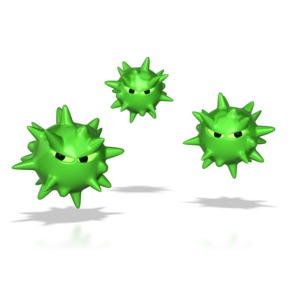 [Speaker Notes: SMART (specific, measurable, attainable, relevant and timely) goals helps me to make a realistic plan]
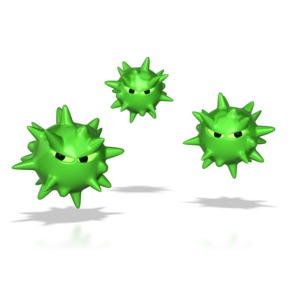 Communicate with team
Organizations are highly likely to not be unsuccessful without effective communication. During COVID-19, many of our organization have become remote hybrids. Many are turning to software and technology as primary means of communication. Once you’ve constructed a schedule, discuss your work schedule with it with the others. If you live with other people, for example, it’s important to discuss how you will work from home, and perhaps set some ground rules to allow you to maintain your work–life balance.
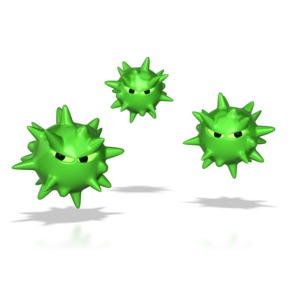 [Speaker Notes: It can be a good idea to talk your schedule over with others beyond your supervisor and colleagues.
Talk about Teams, Zoom, Go to meetings, etc]
Routine
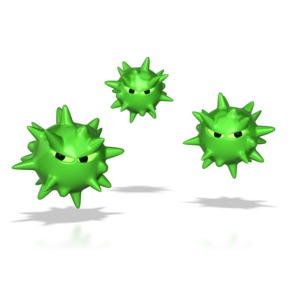 Working from home can be feel like a luxury to some. Although it can be tempting to stay in pajamas all day, starting off with the “it’s time for work” mindset can mentally prepare me us for the day ahead. Try to keep an old routine or create a new one. Try your normal workday morning routine, or do something as simple as having a coffee at a similar time each day..
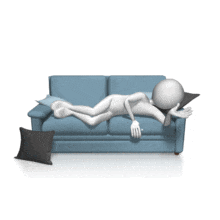 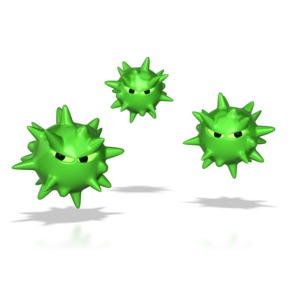 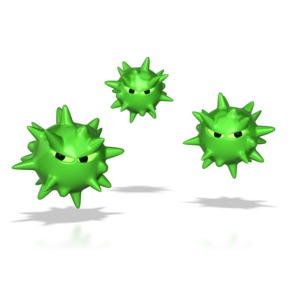 Incremental Breaks
Just like at the office, classroom, any workplace, remember to get up and move around. Try to limit overindulging in reading the news, Netflix, and on social media during breaks. Keep yourself hydrated and try to eat healthily. Be sure to have a good lunch break and momentarily disconnect from work. Maybe go for a walk outside once a day if local governments allow. If you are not able to go outside, just open your windows and try your best to do some light exercise at home.
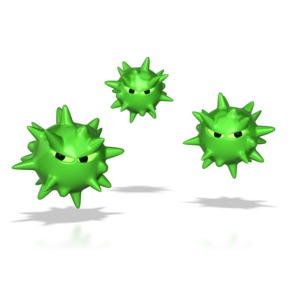 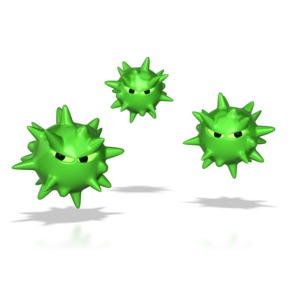 Engineer social Interactions
At home, you won’t just bump into your colleagues in corridors, at the coffee machine or the building deli where you can chat about the new Harley. Don’t underestimate the importance of these interactions, both for your own mental well-being and that of others, and for your work. Schedule times to catch up with your colleagues, friends and family.
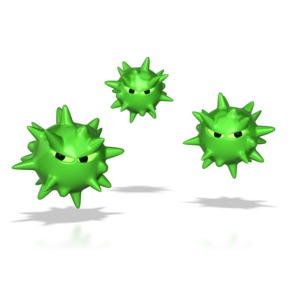 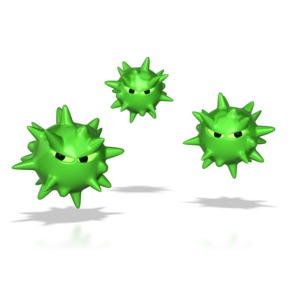 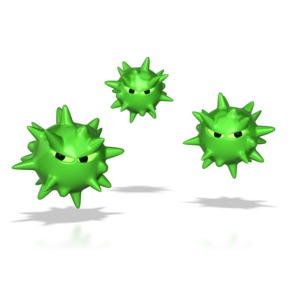 Mark the End
As the coronavirus spreads through the world, many companies are choosing to switch to remote work to protect their employees from COVID-19. Other organizations find themselves forced to adapt as cities and states mandate shelter-in-place. Remote work is a valuable tool as companies try to minimize disruptions and keep operations running within close proximity of normlacy. However, when people who aren’t used to telecommuting transition from working in the office to working from home, they may cling to habits and norms that don’t translate to working remotely. As at the start, it’s important to mark the end so that you can switch off from work, “go home” and relax.
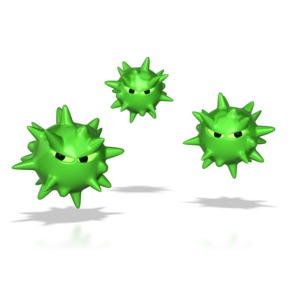 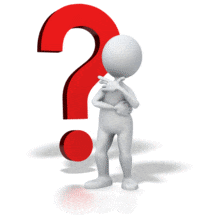